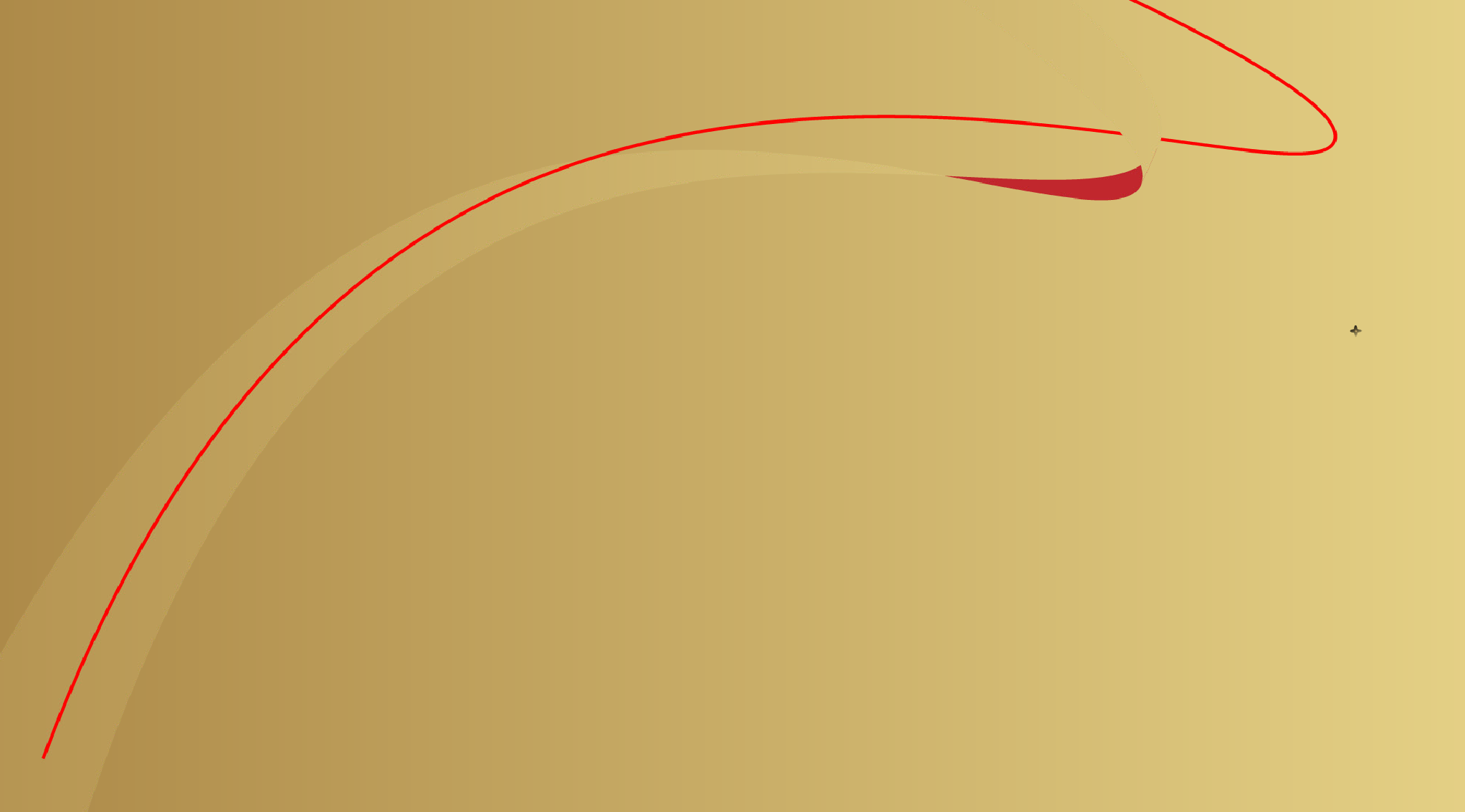 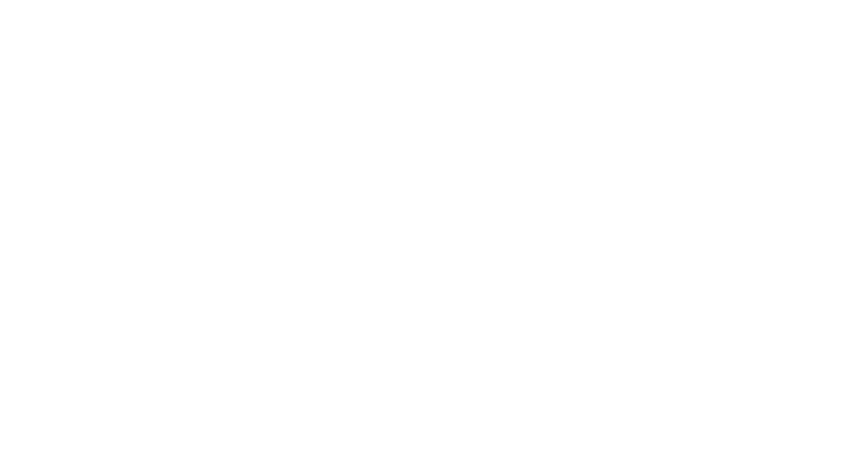 Апробация  модели  самообследования  воспитательного потенциала  как  механизм  оценки качества  воспитательной  среды  школы
Колышева Елена Анатольевна, директор МБОУ «СОШ №1  г.Новозыбкова имени дважды  Героя Советского Союза  Д.А. Драгунского» 
Кравченко Олеся Анатольевна, заместитель директора по воспитательной работе МБОУ  «СОШ №1  г.Новозыбкова  имени дважды Героя  Советского Союза  Д.А. Драгунского»
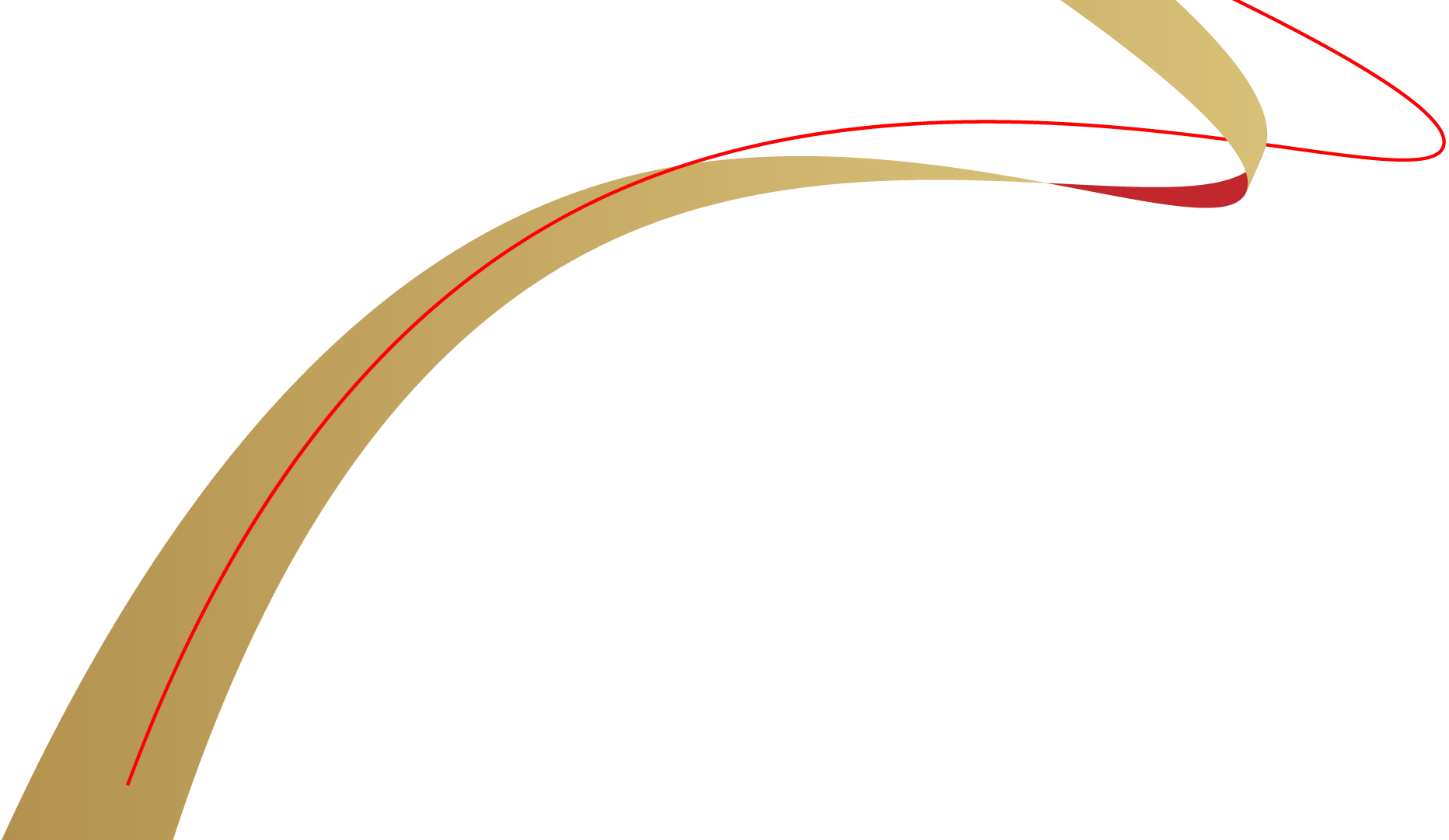 Цель апробации модели  самообследования - оценка  воспитательного потенциала  образовательного учреждения
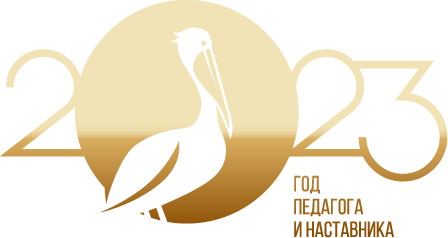 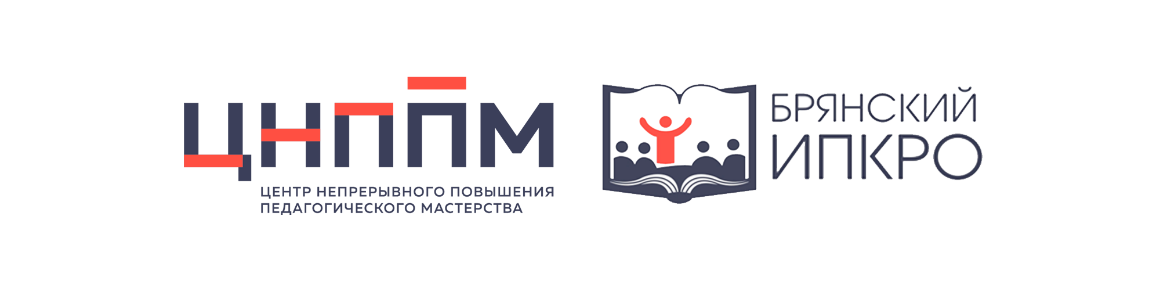 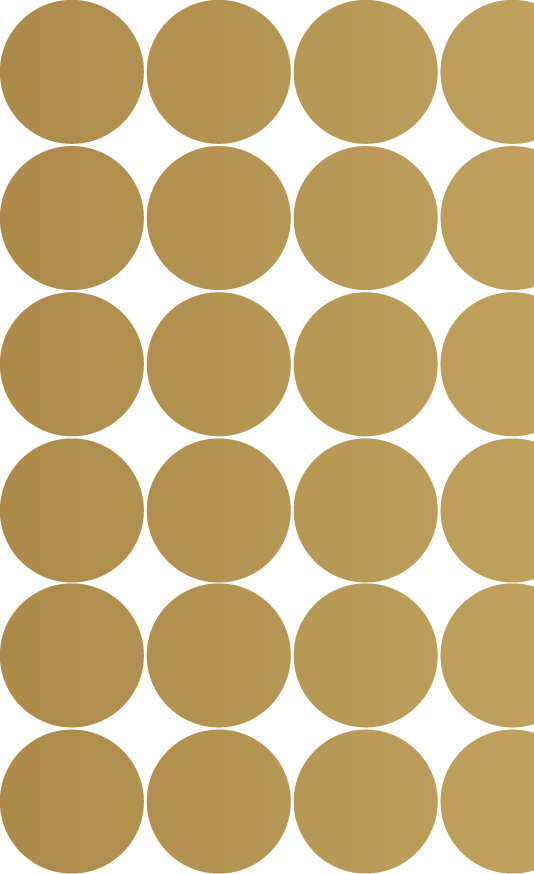 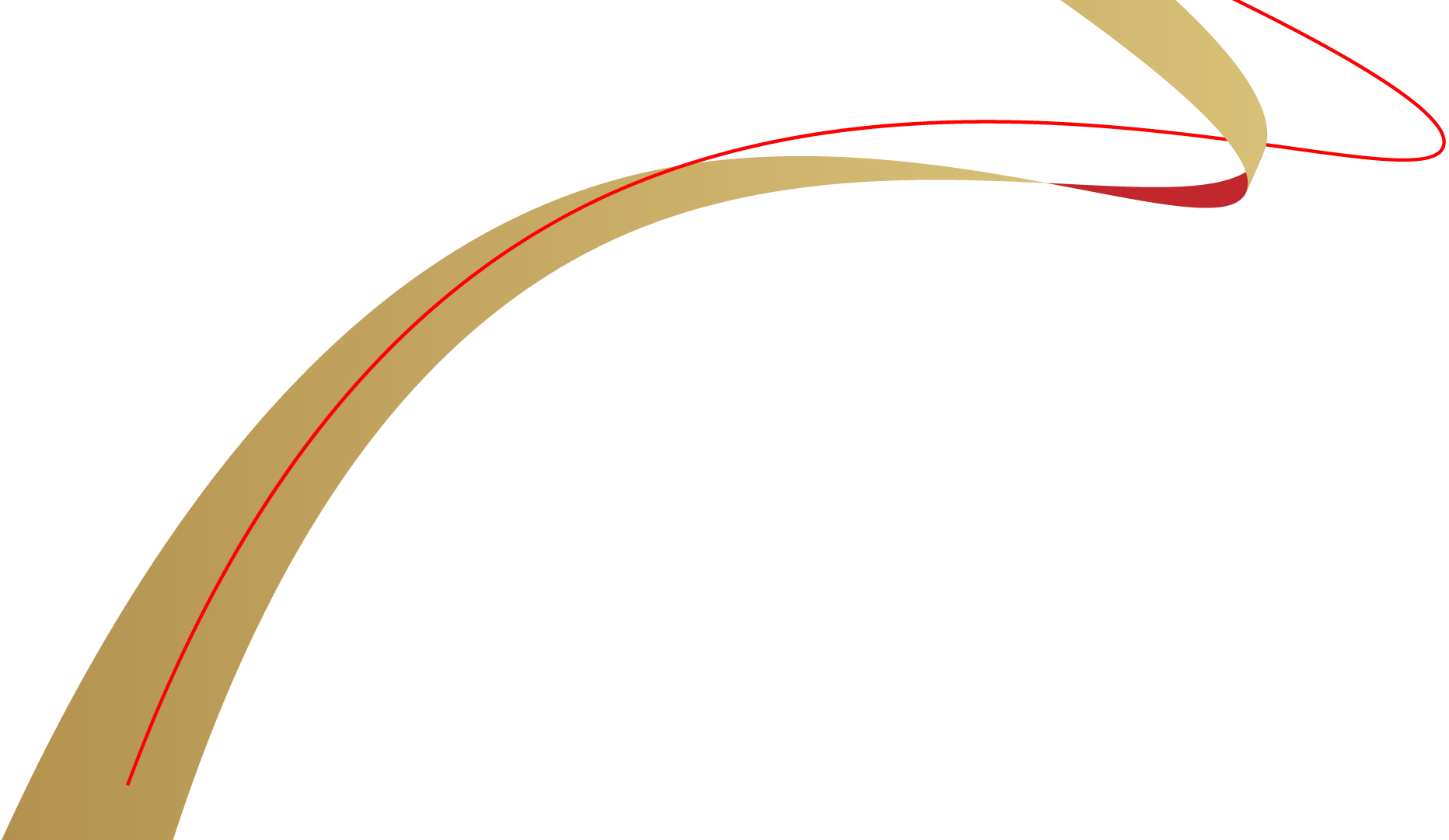 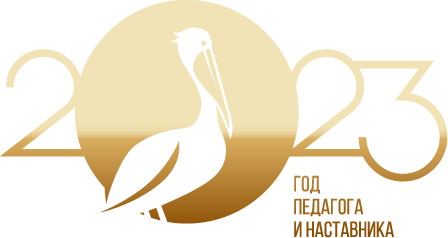 Участники мониторинга
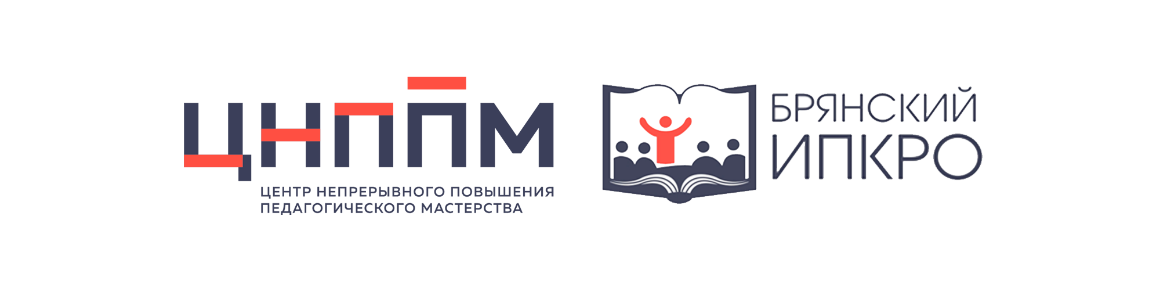 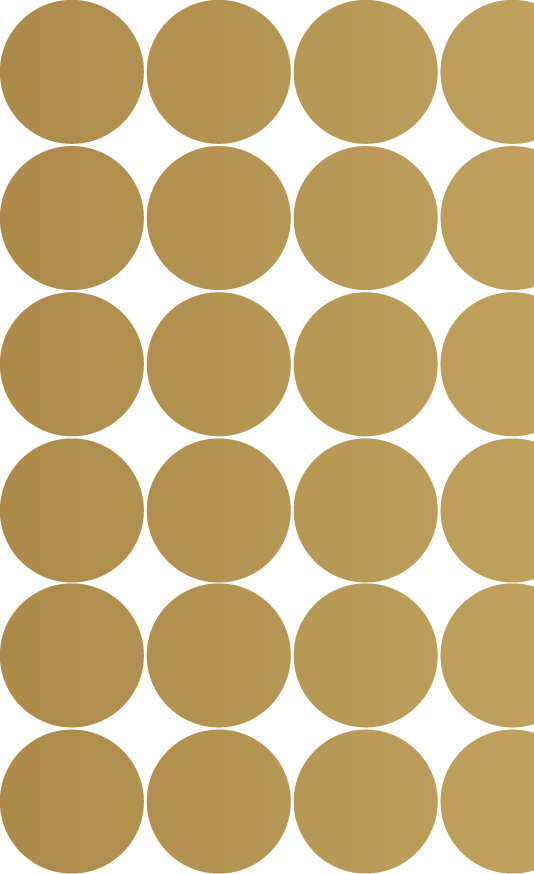 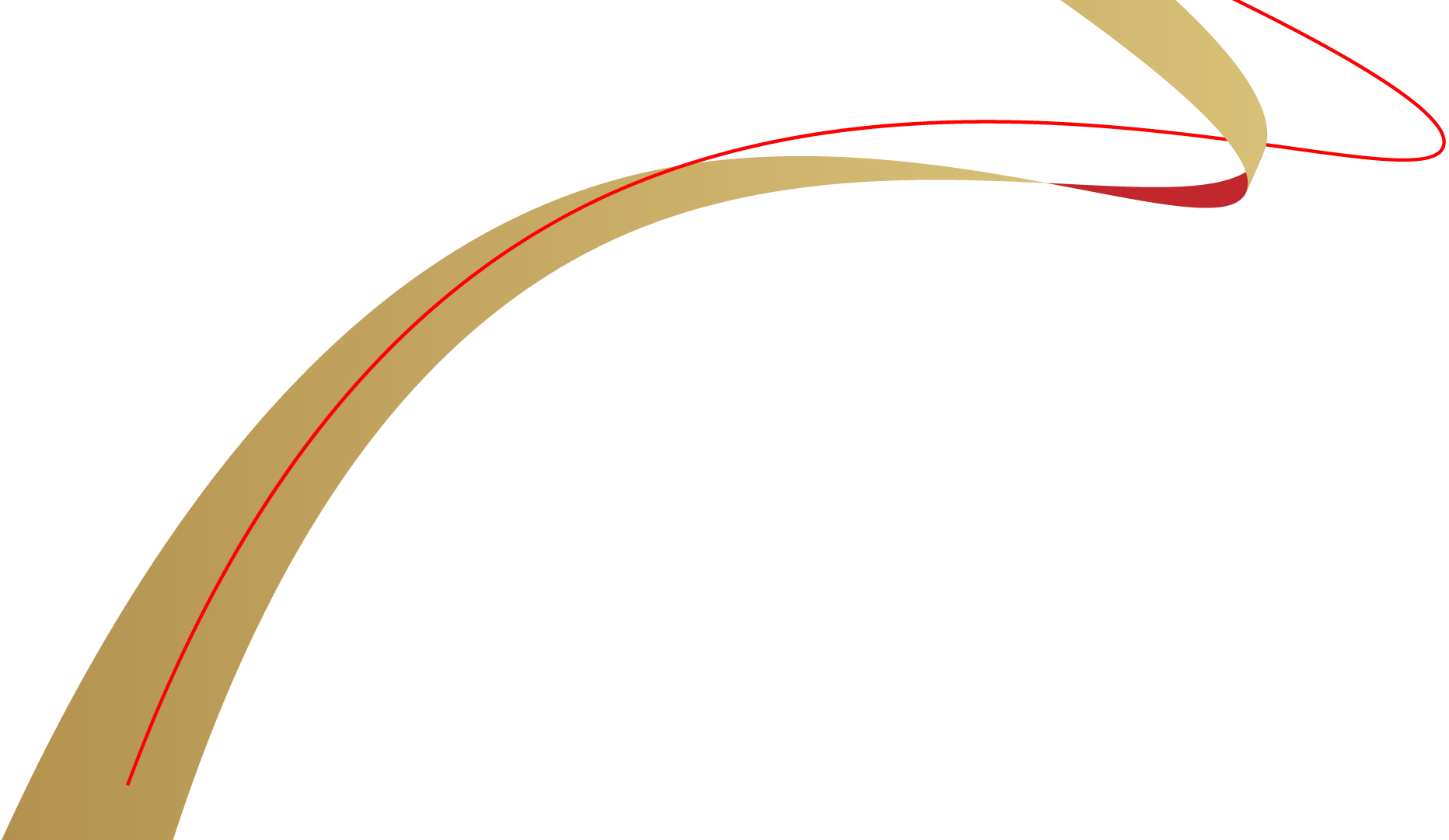 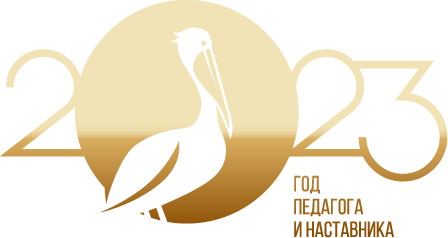 Инструментарий  оценки воспитательного потенциала  школы
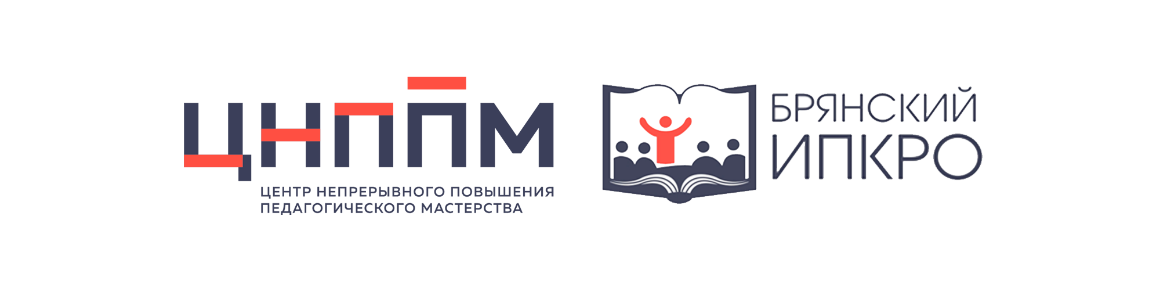 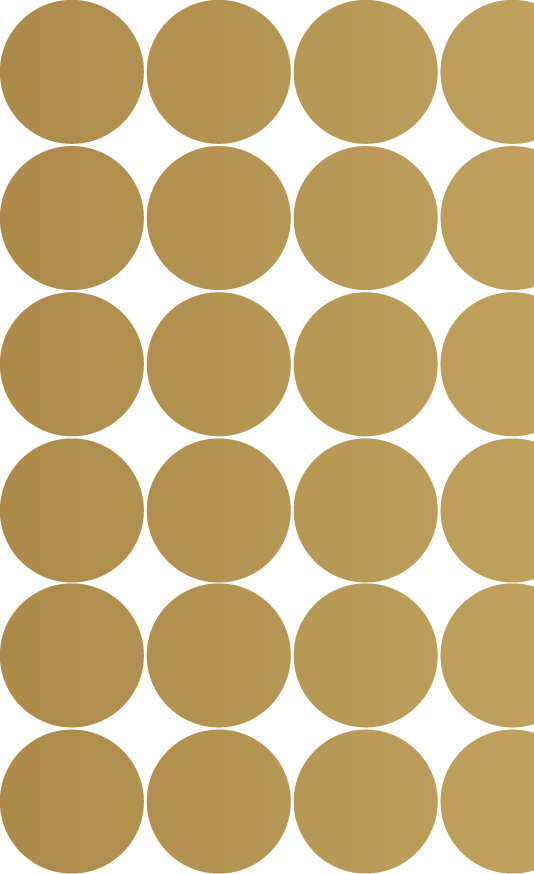 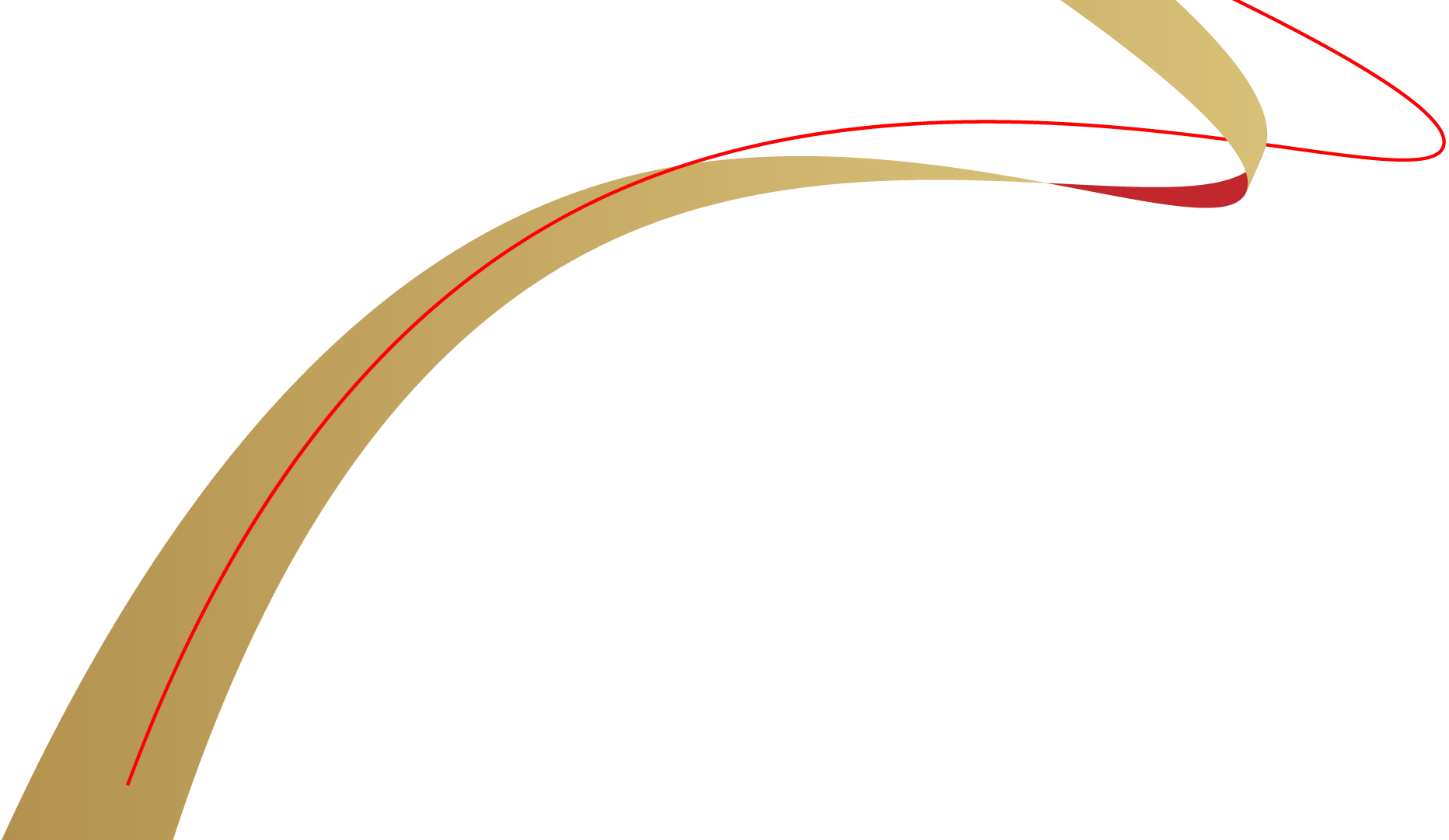 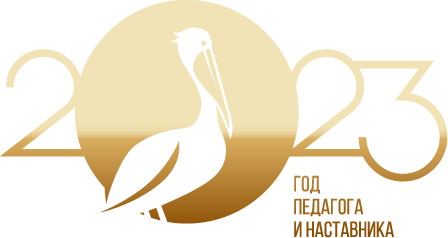 Профиль самообследования
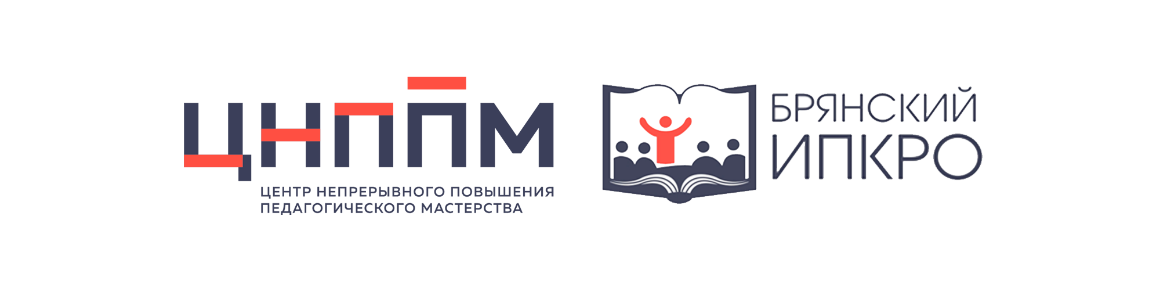 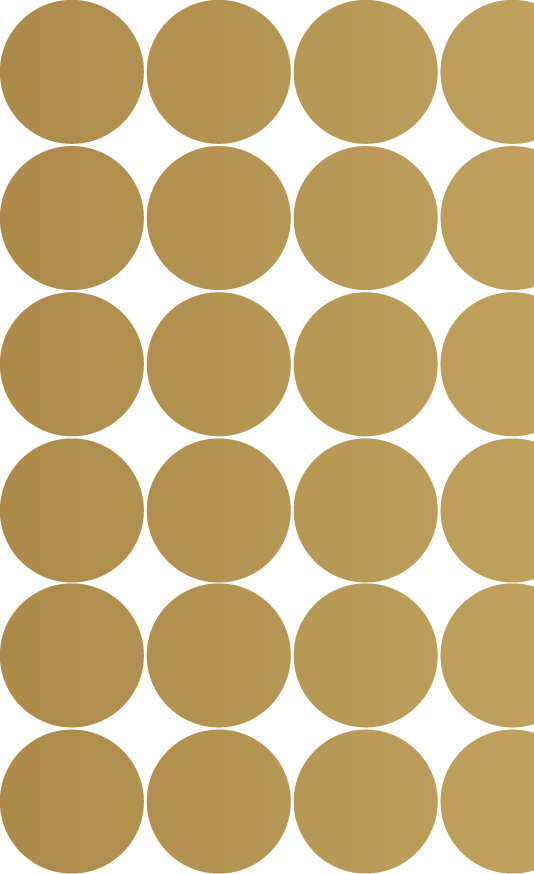 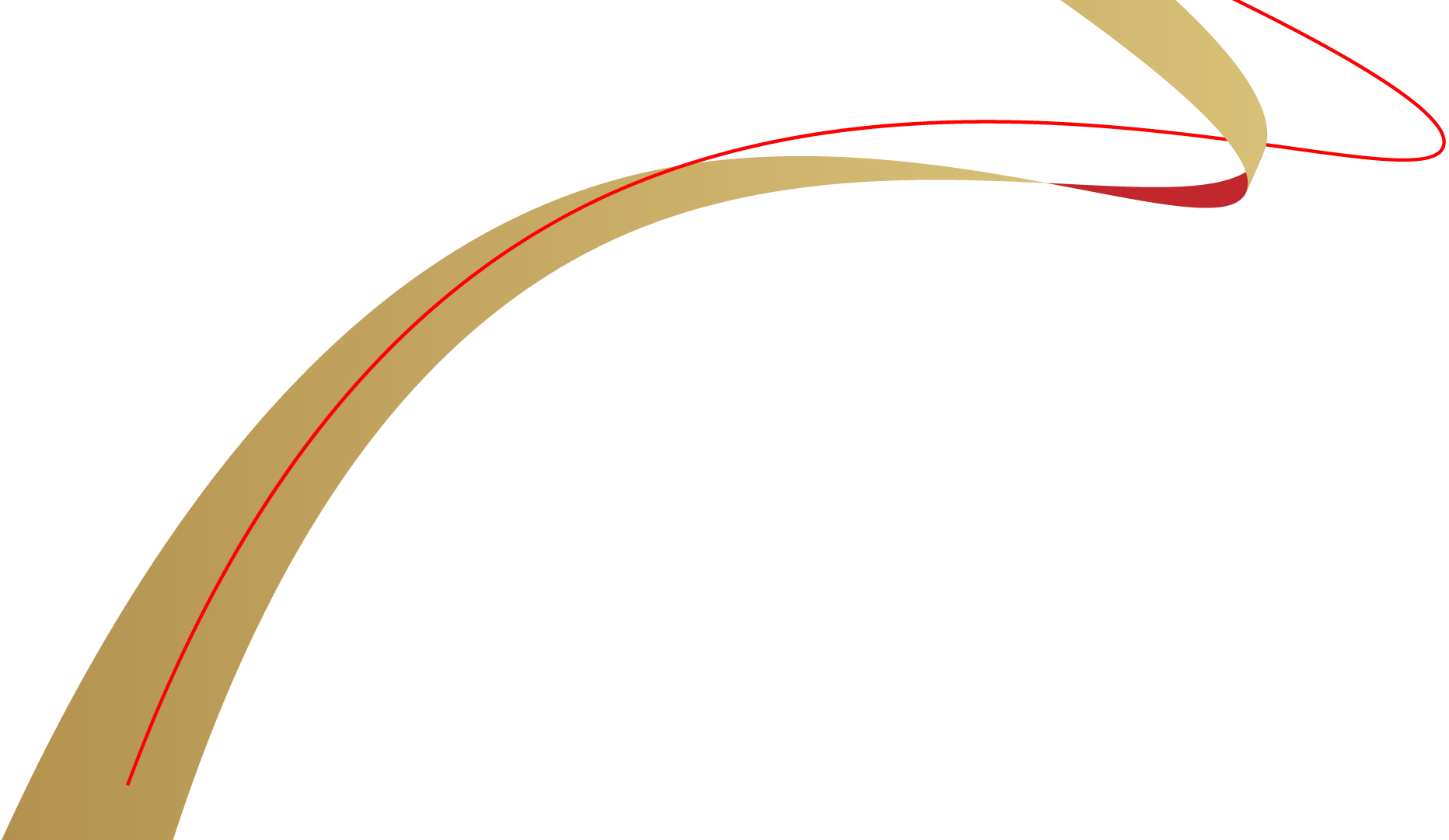 Рекомендации по корректировке реализации воспитательного процесса в школе исходя из конкретных значений каждого параметра
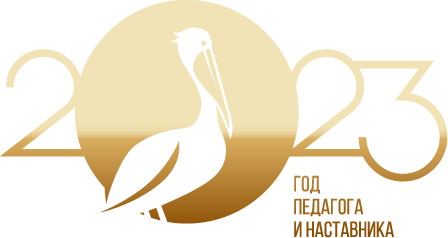 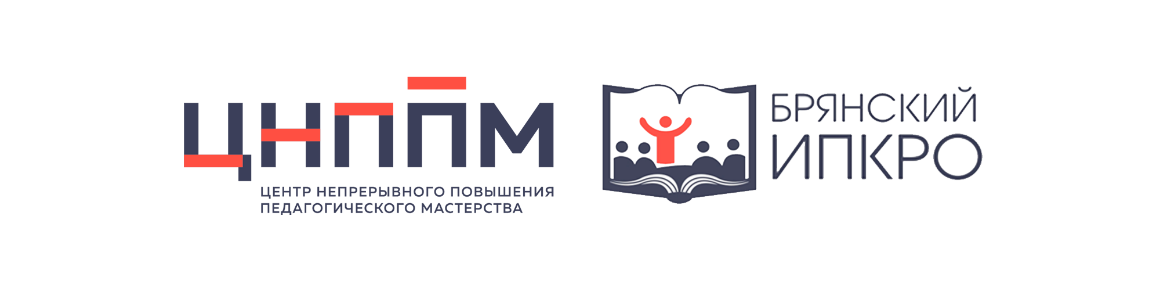 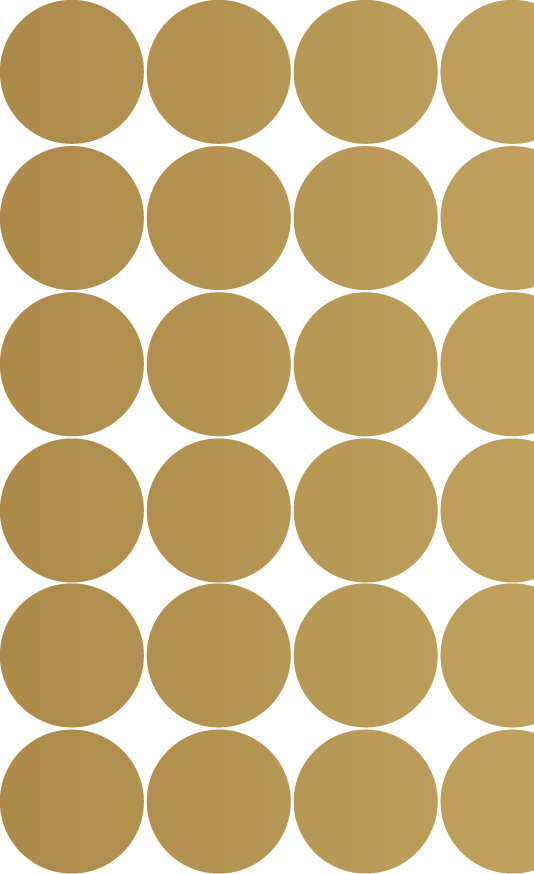 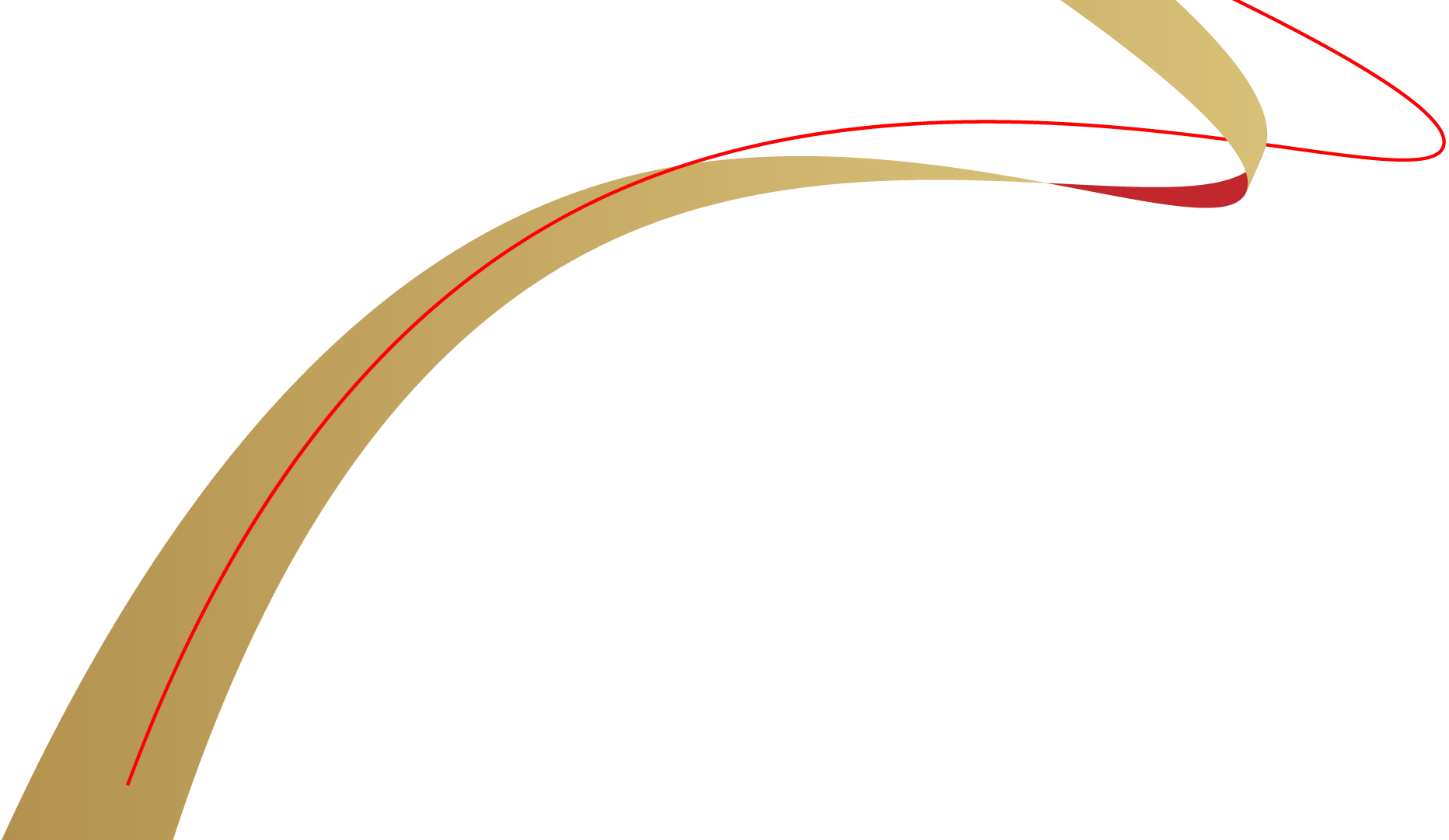 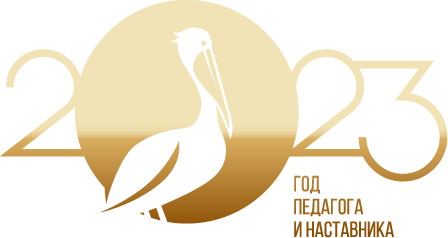 Результаты  оценки воспитательного потенциала
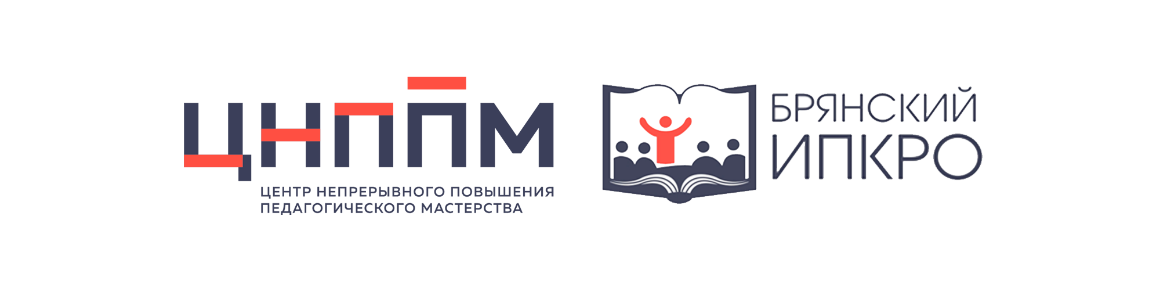 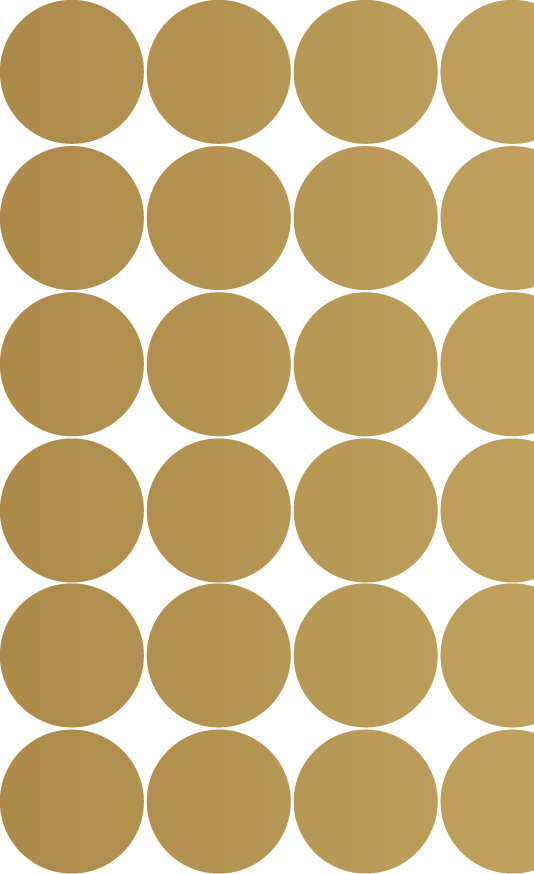 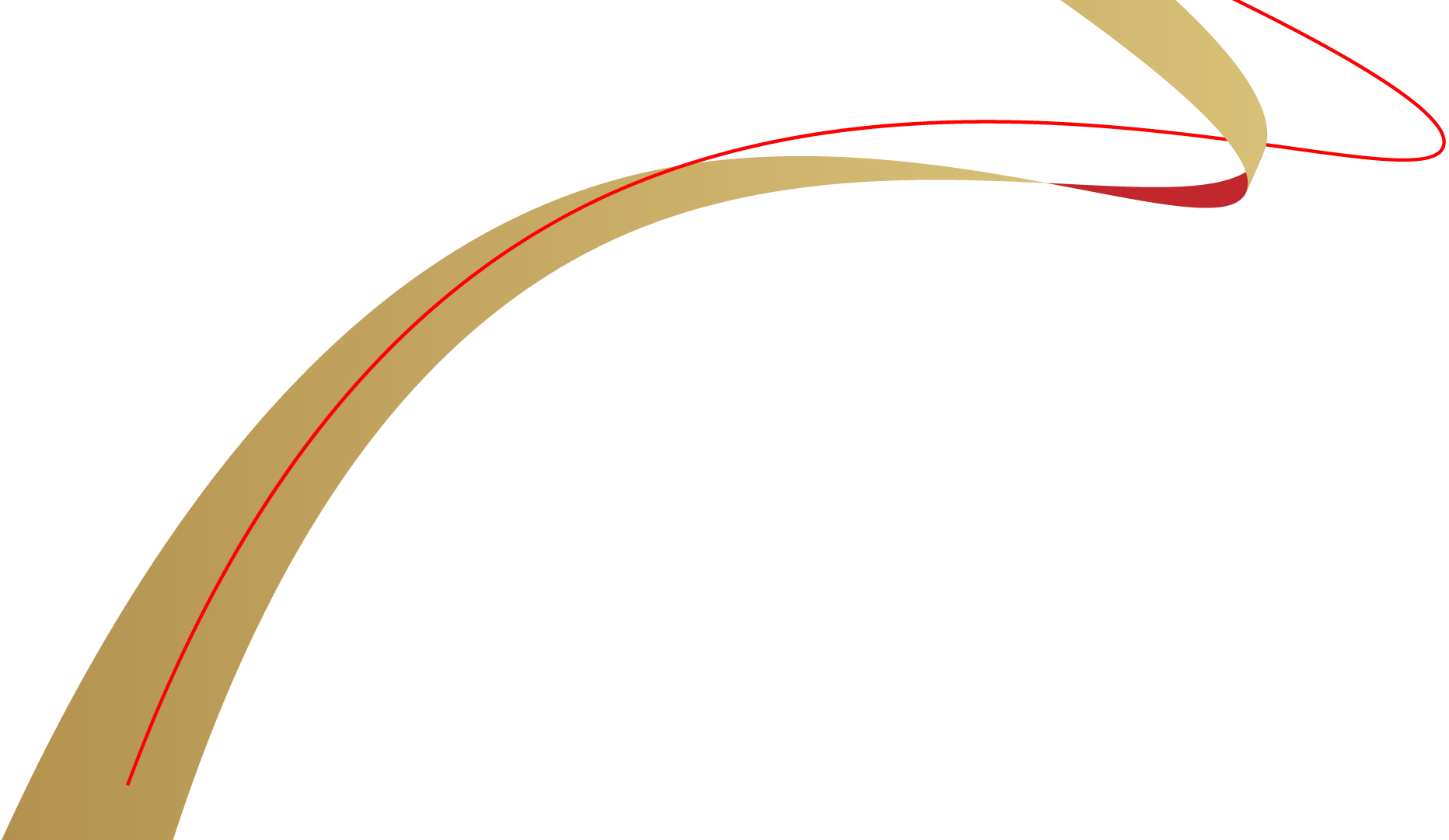 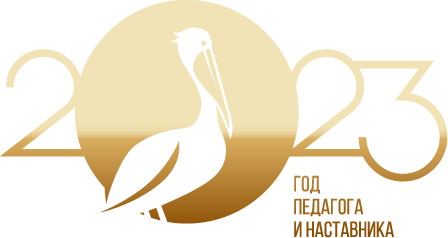 Оценка  личностных  результатов
 
                  образования и воспитания
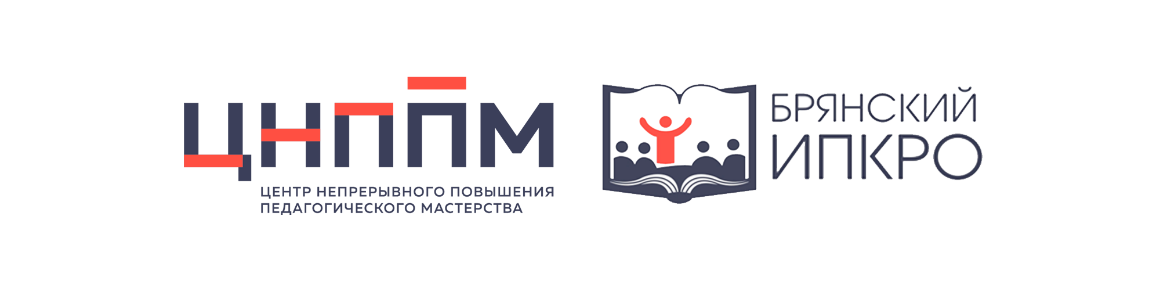 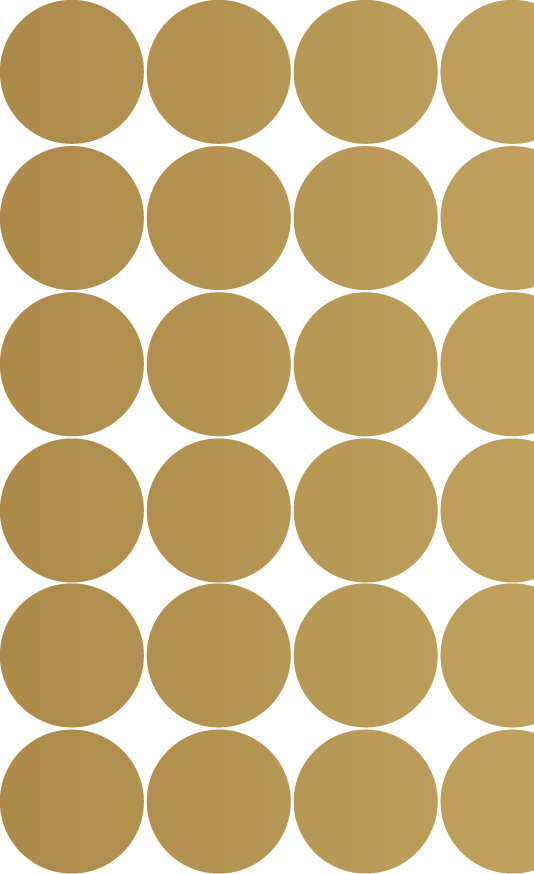 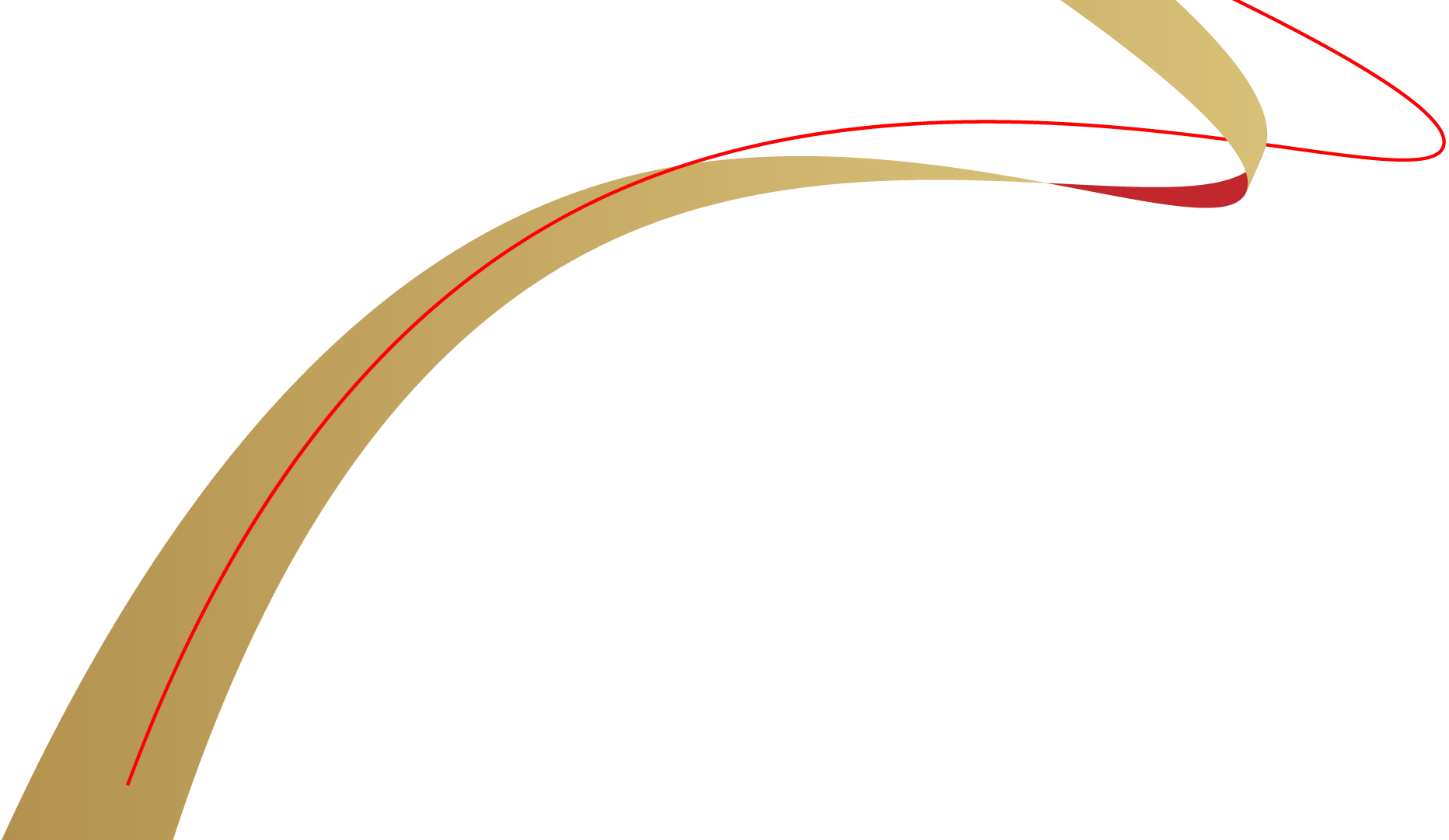 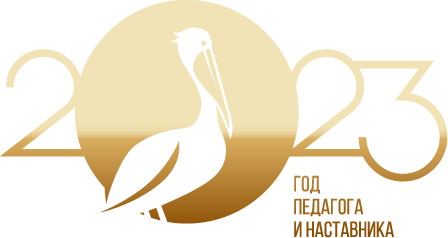 Качество школьного климата
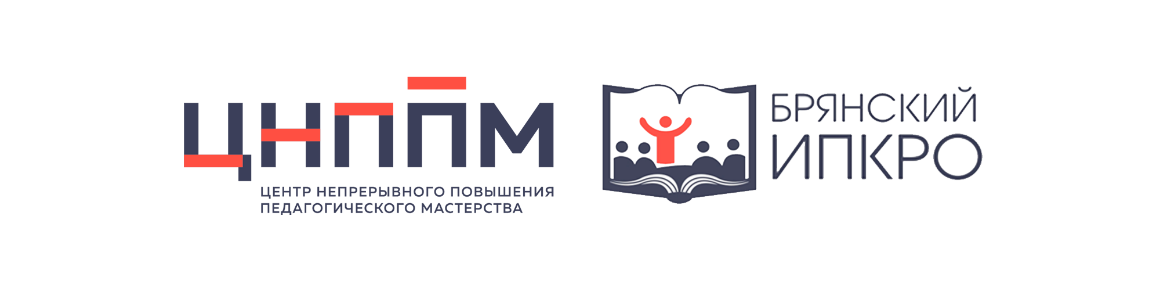 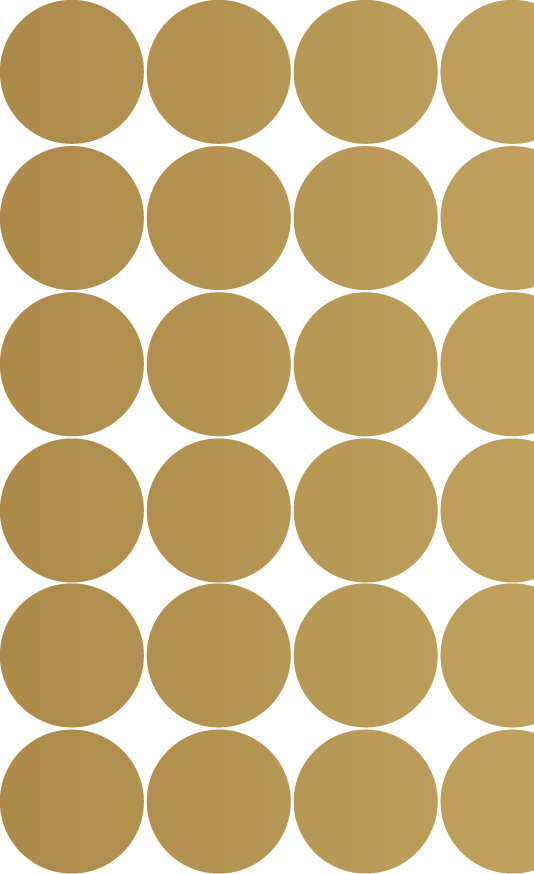 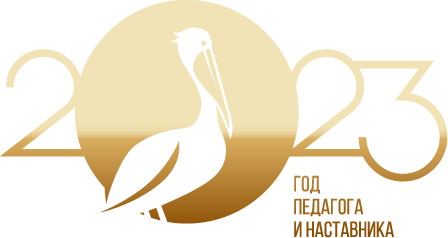 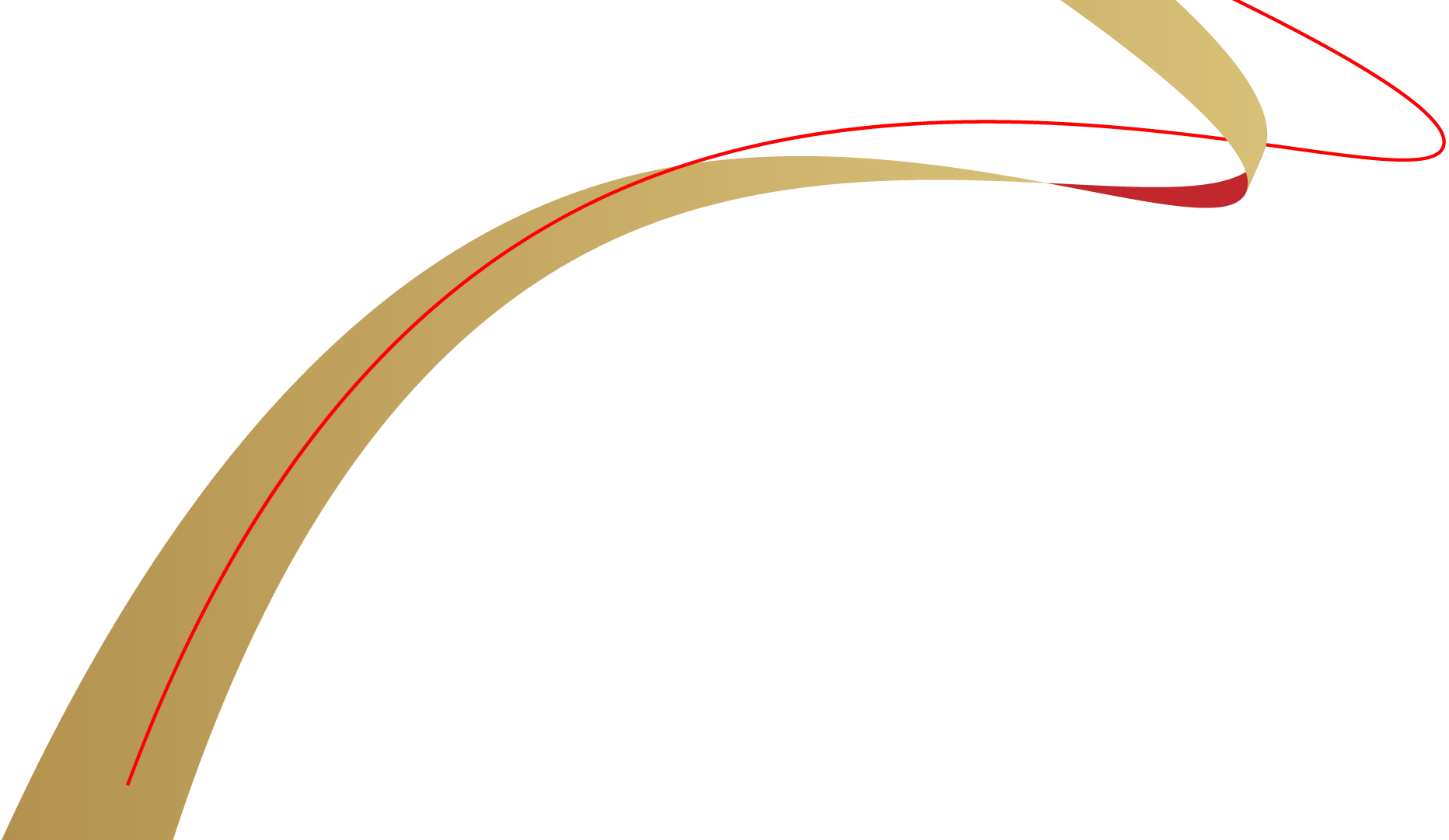 Качество реализации практик воспитания
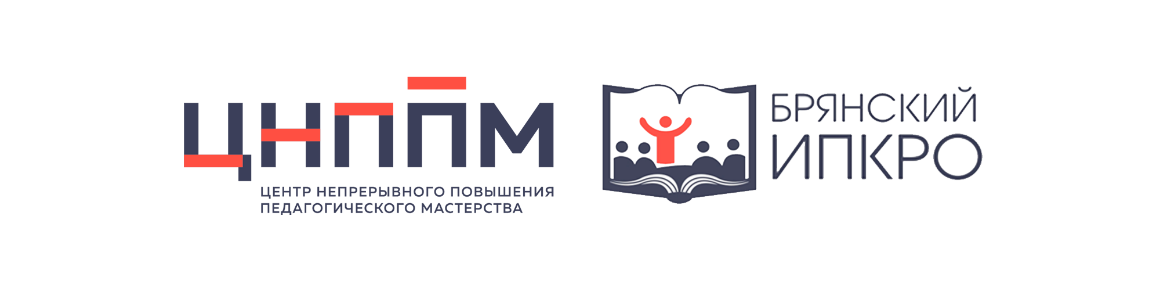 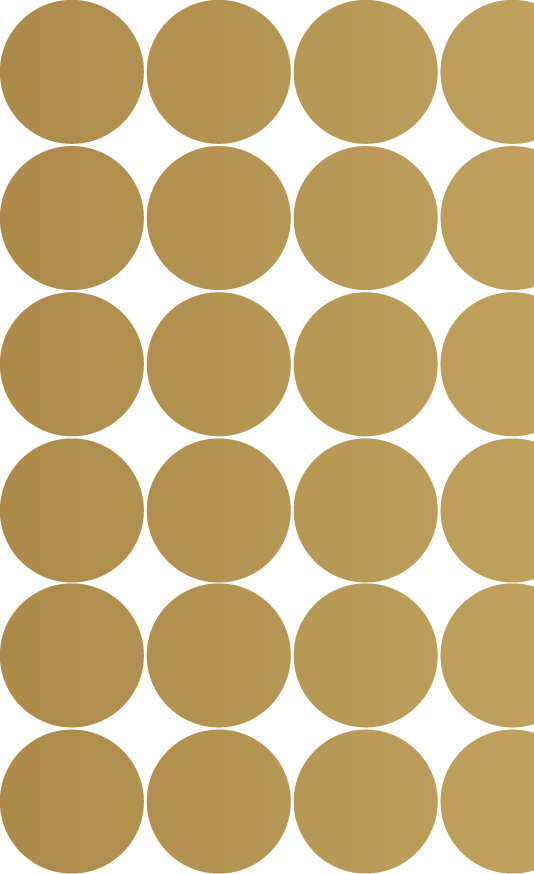 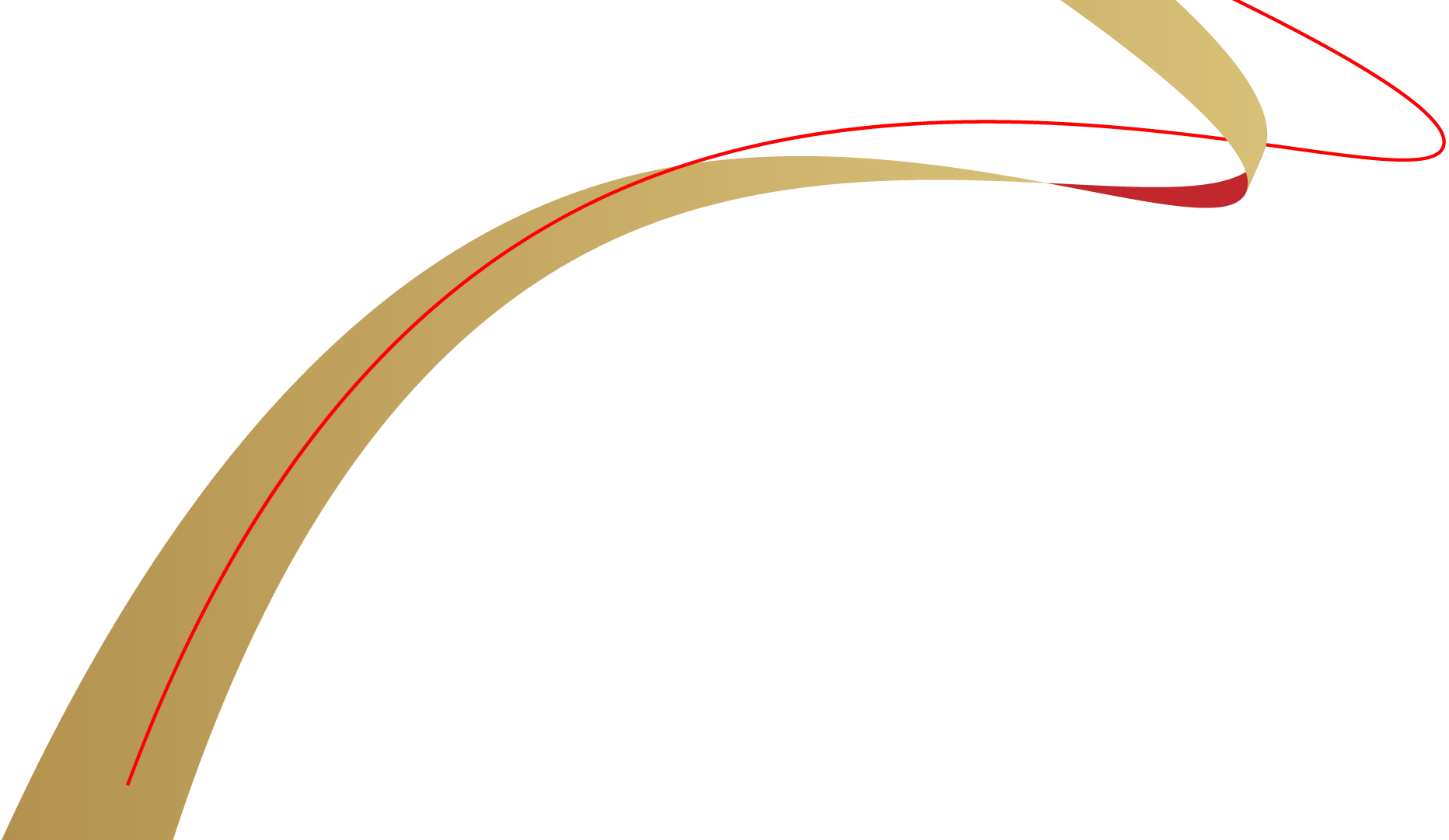 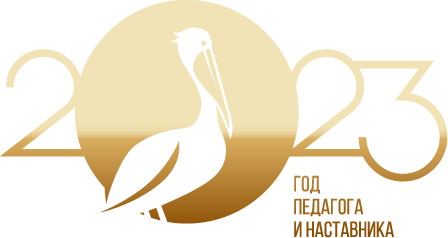 Качество школьного климата
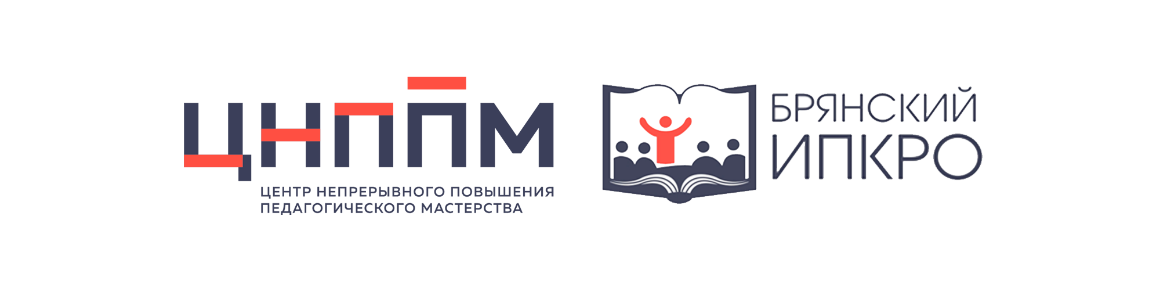 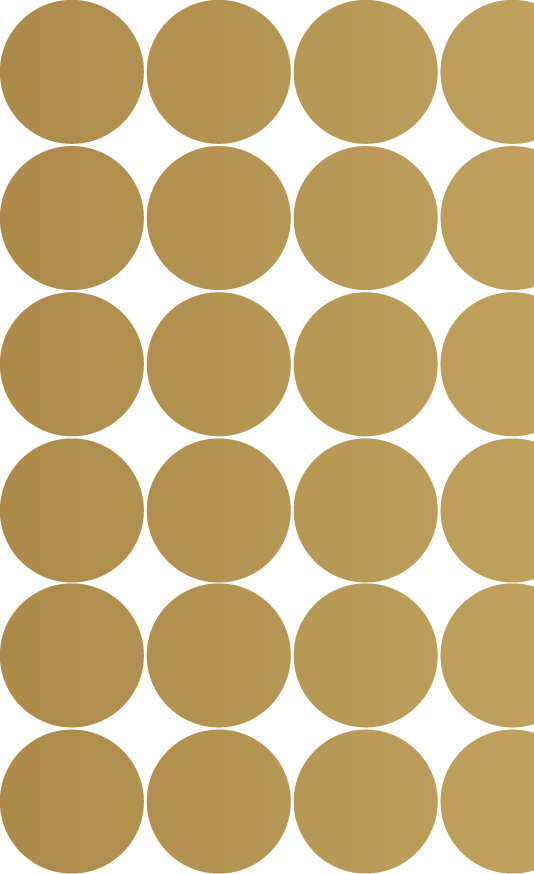 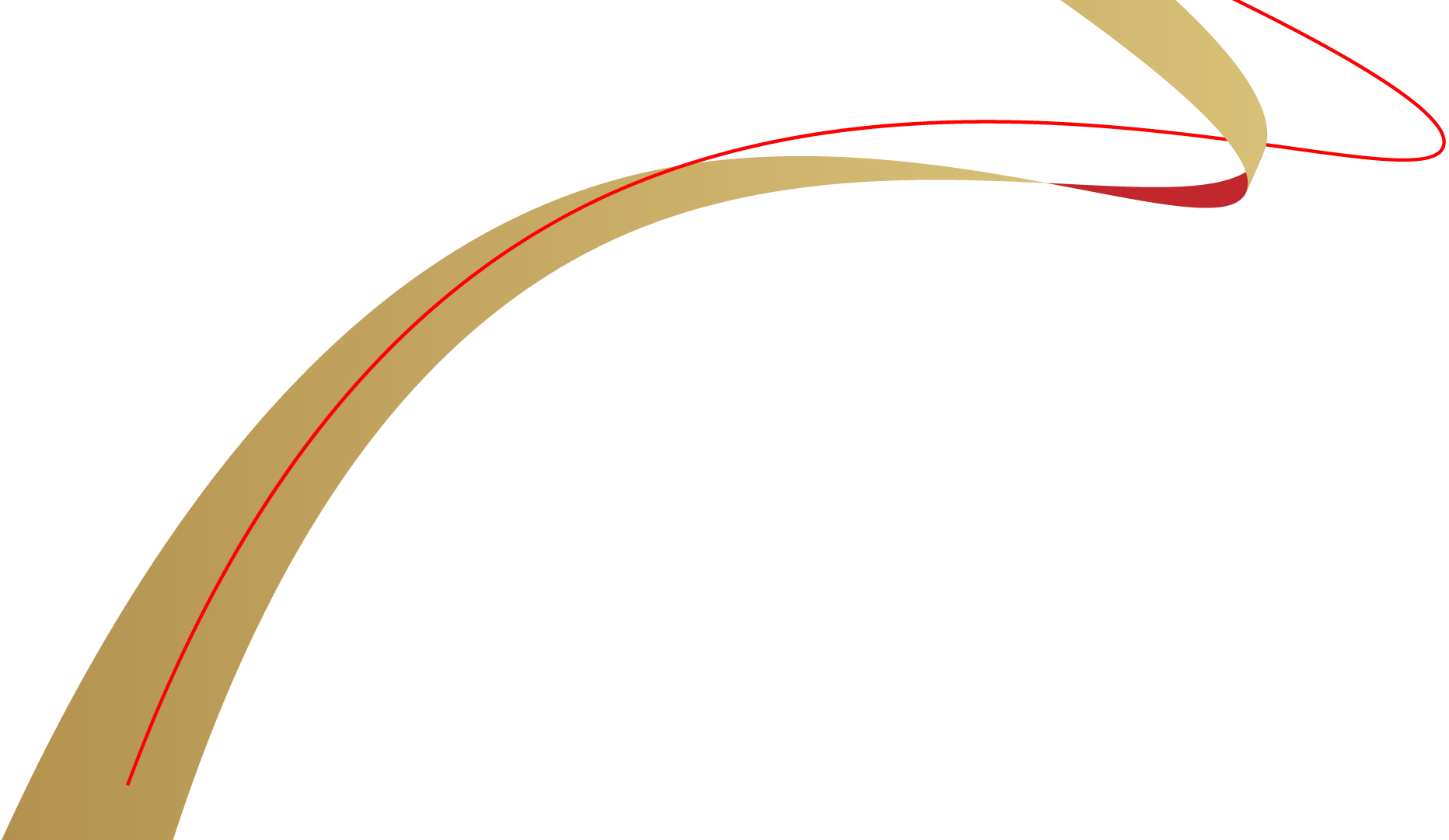 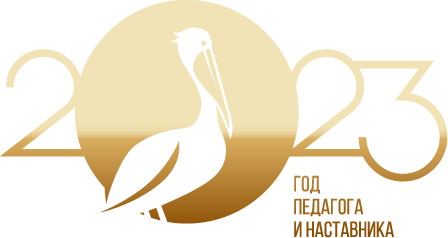 Задачи заполнения  чек-листа
1)	анализ и обобщение результатов воспитательной и профилактической деятельности общеобразовательной организации за календарный год;
2)	выявление состояния и динамики изменений в системе воспитания и профилактики, т.е. осуществление соответствующих мониторингов;
3)	оценка эффективности управления в сфере воспитательной и профилактической работы, обеспечения безопасности обучающихся в рамках отдельной образовательной организации;
4)	определение направлений развития воспитательной и профилактической работы;
5)	совершенствование внутренней системы оценки качества воспитательной и профилактической работы.
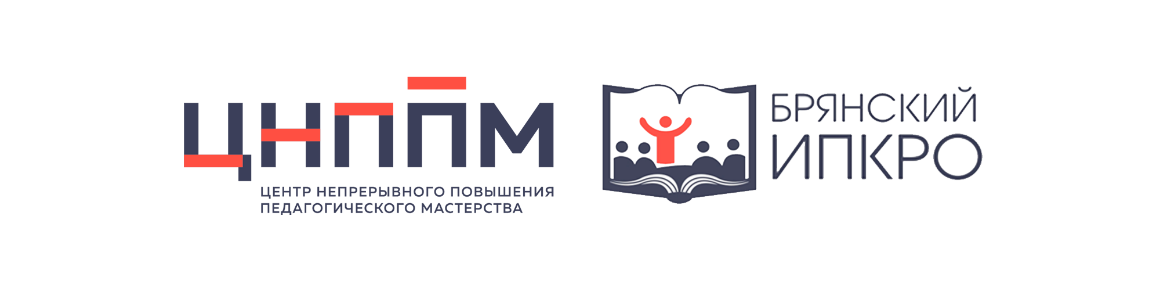 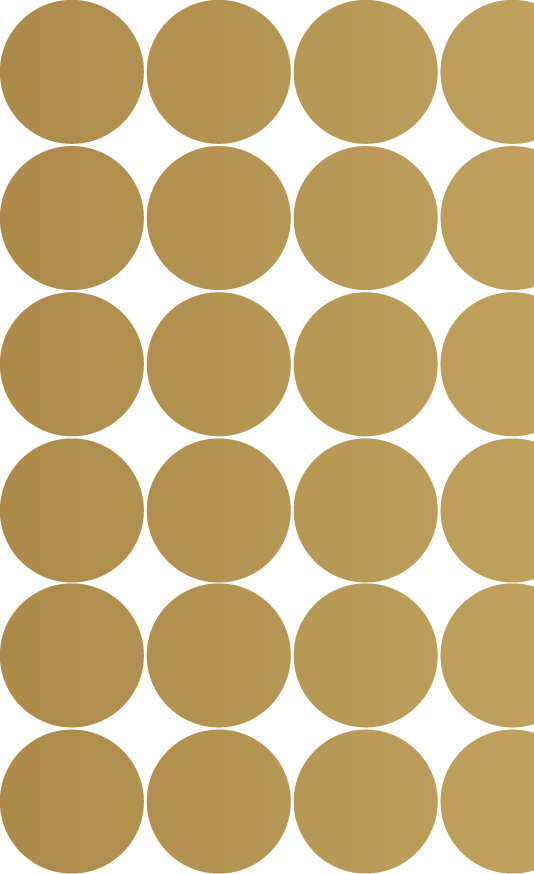 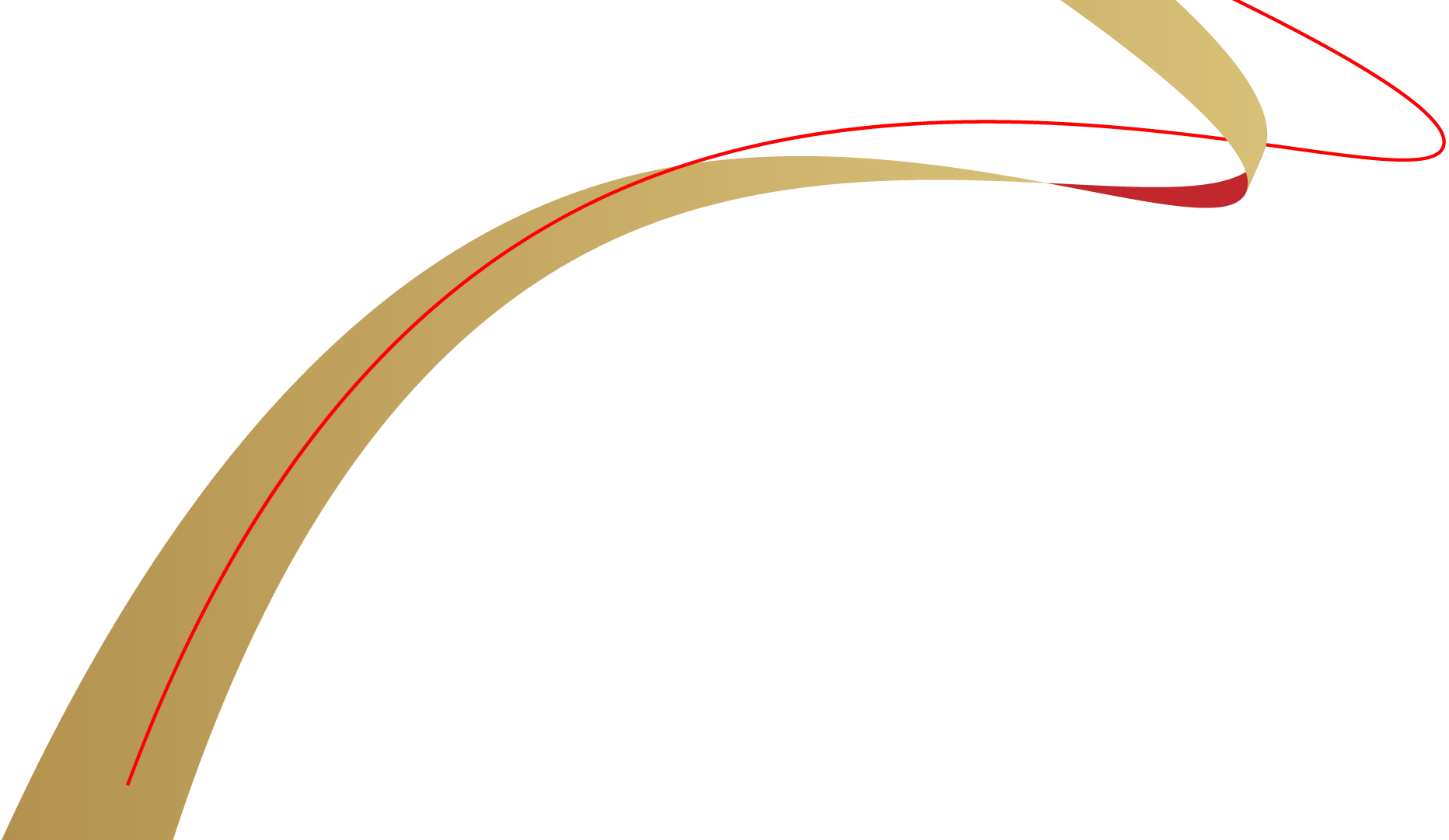 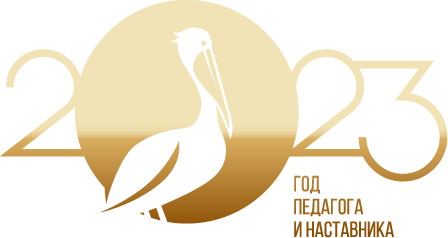 Самоанализ эффективности воспитательной и профилактической работы
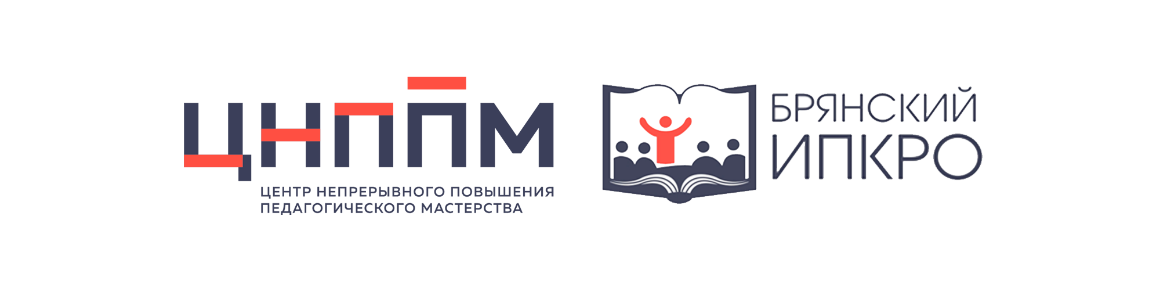 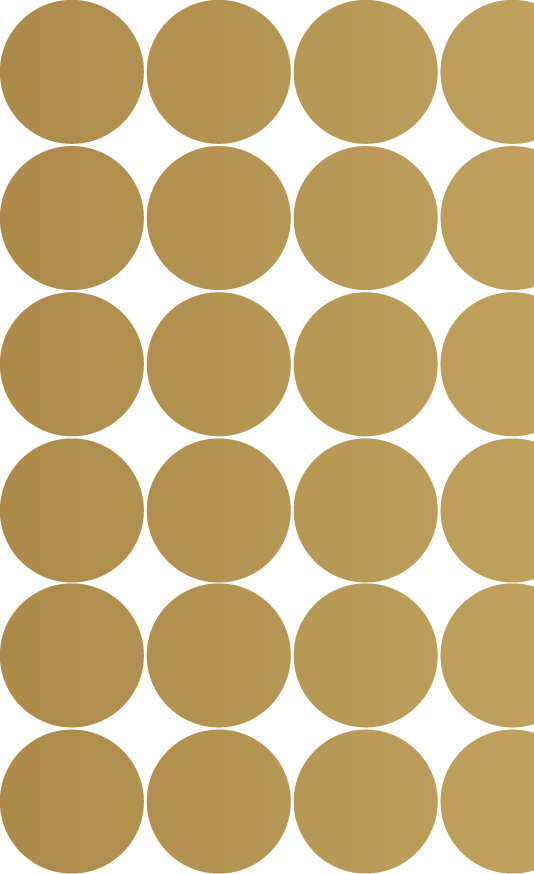 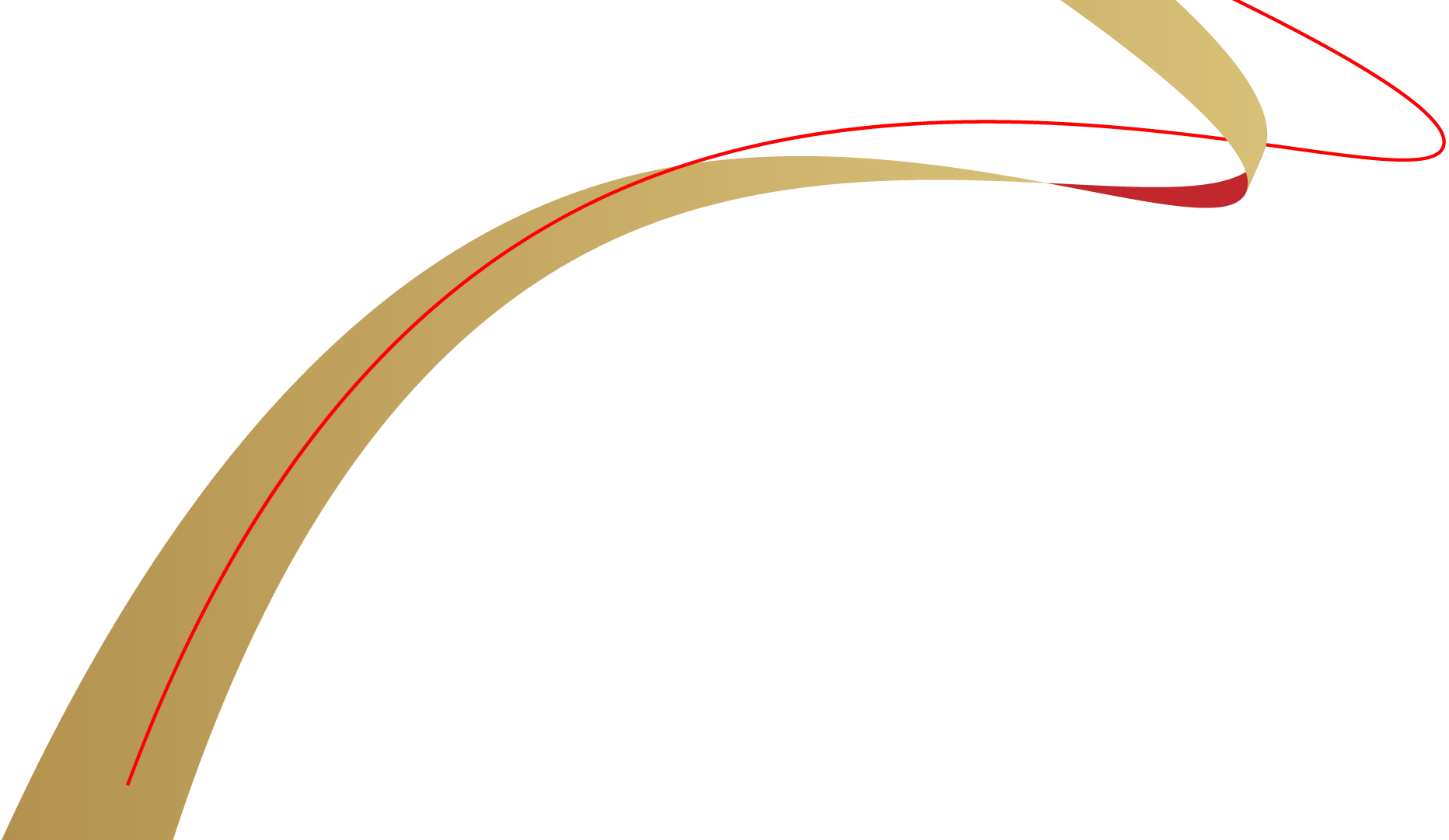 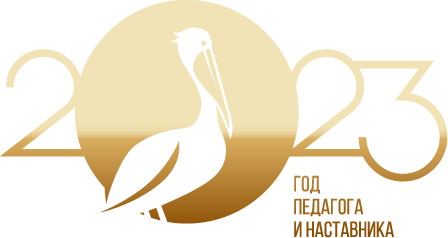 Результаты оценки управленческих

 механизмов
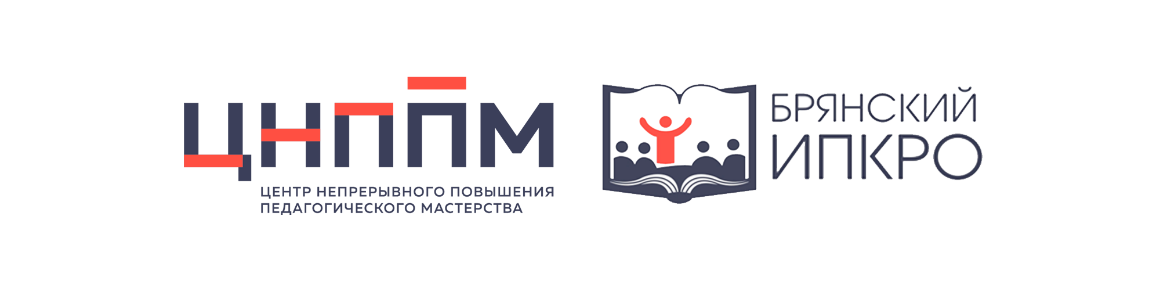 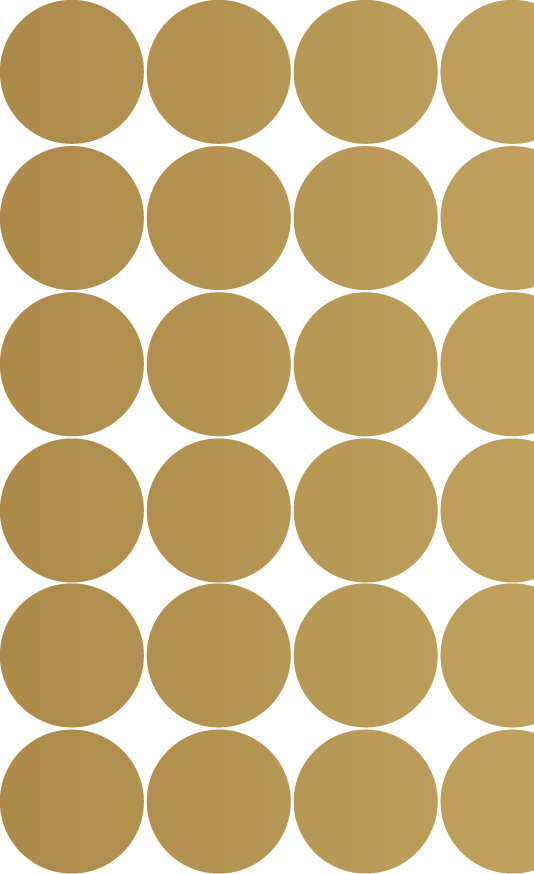 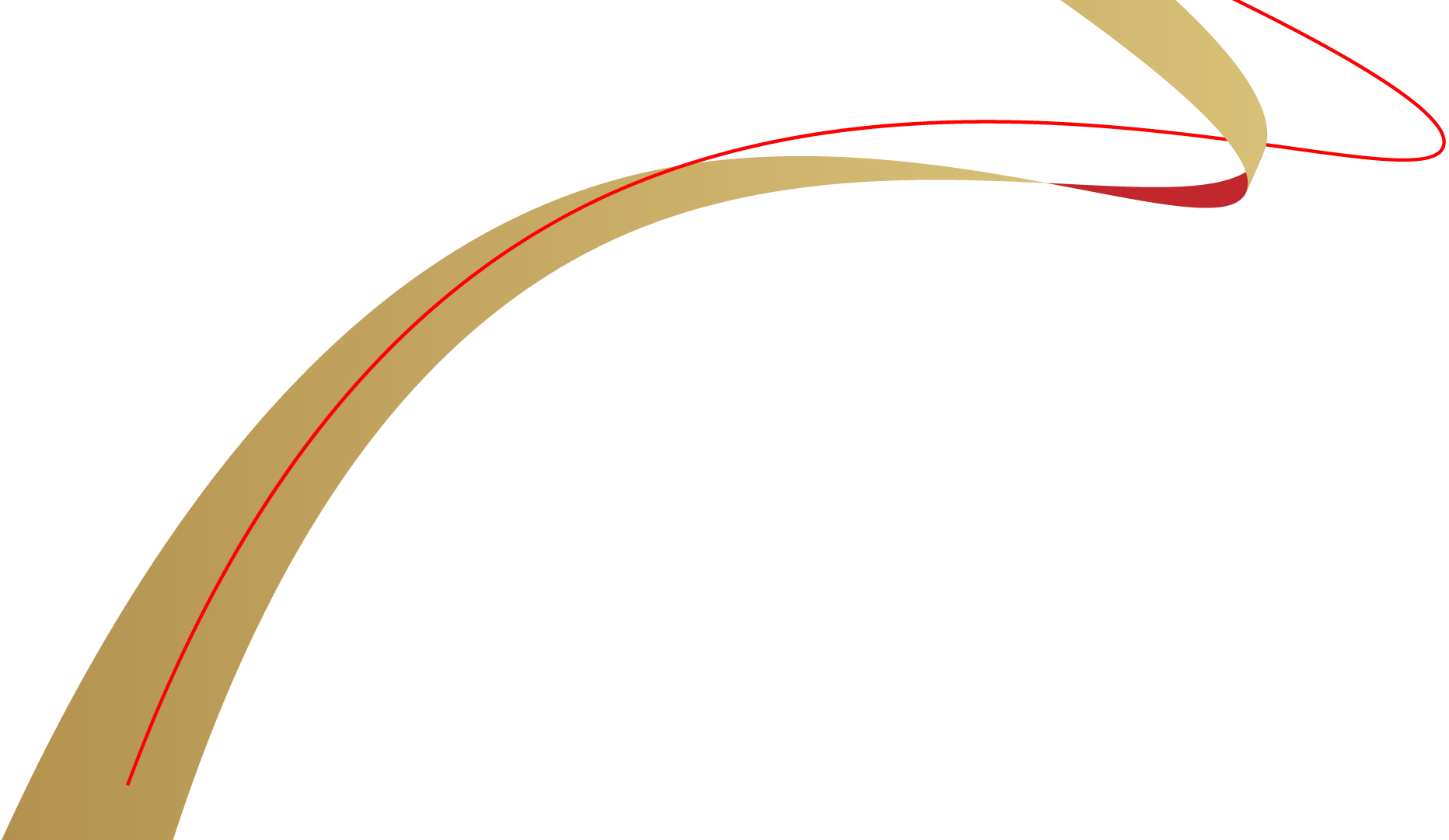 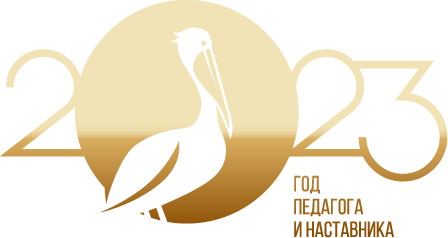 Рекомендации по итогам  самообследования
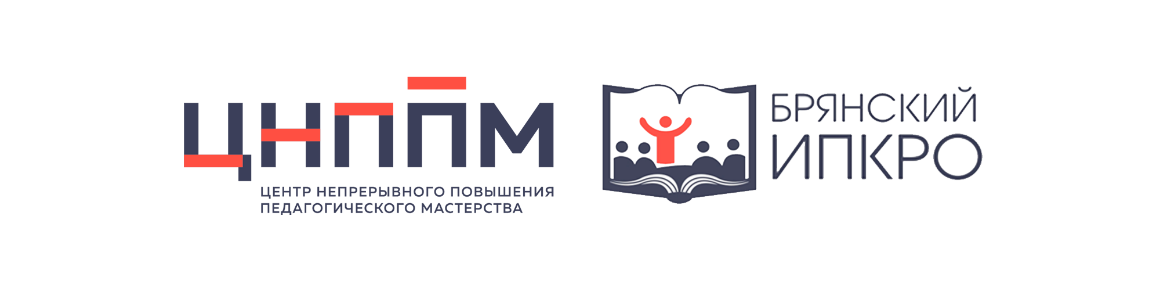 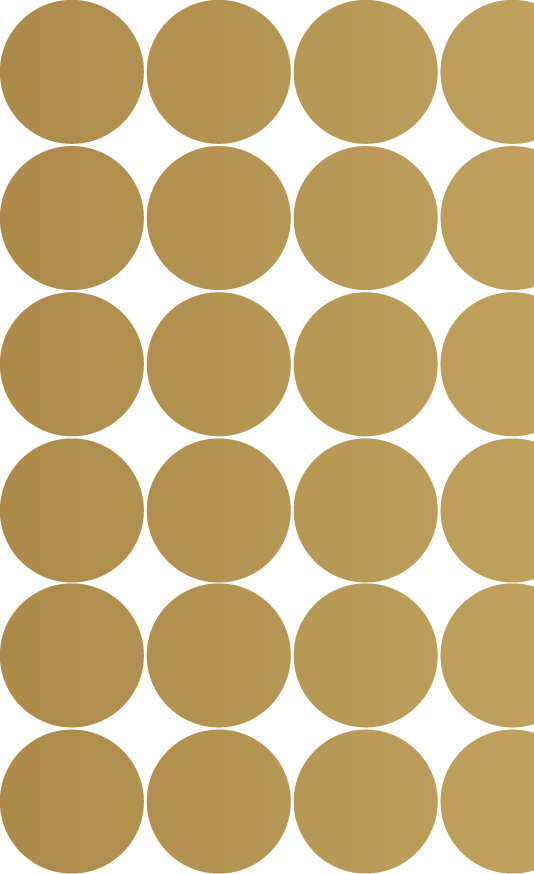 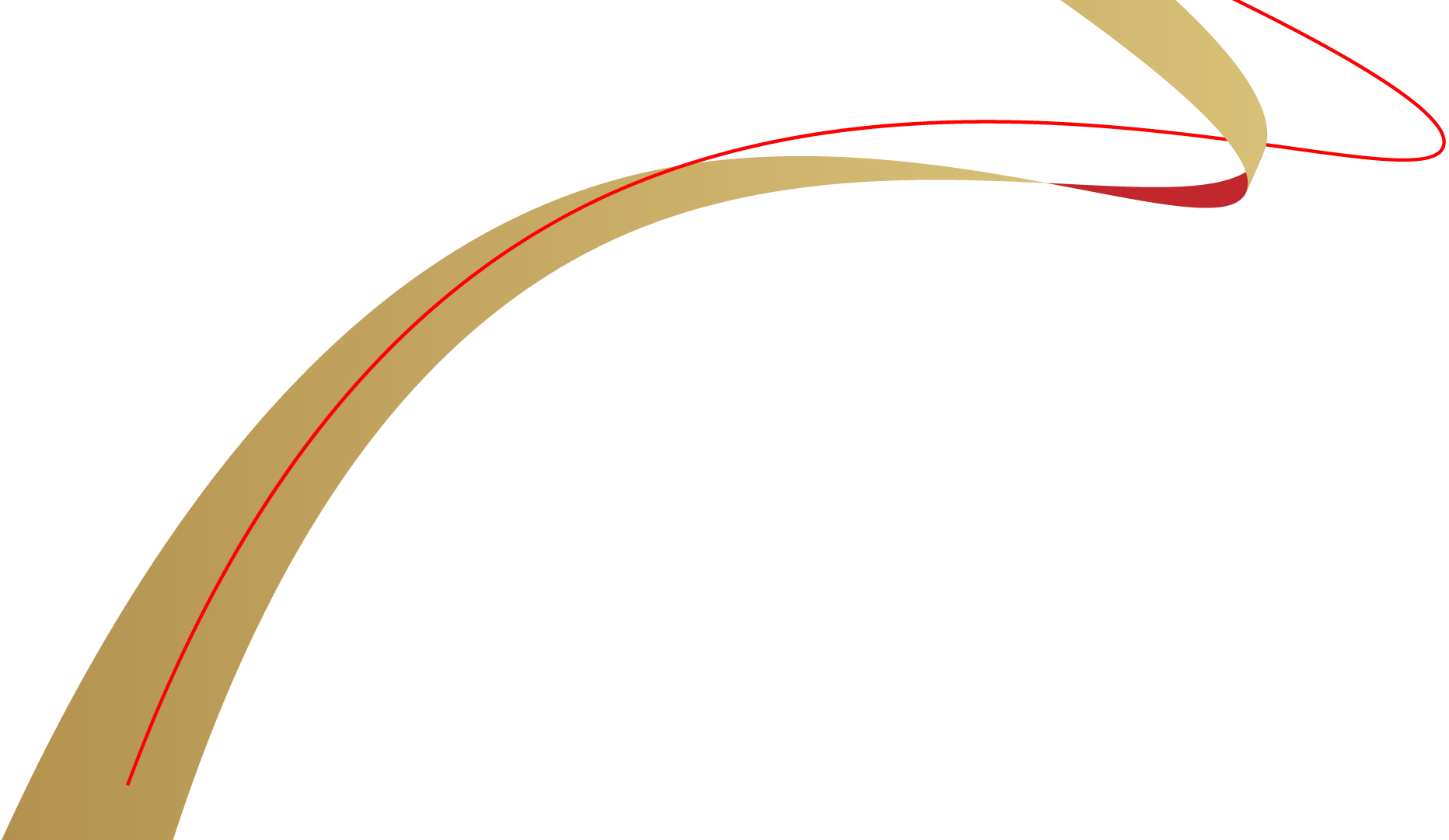 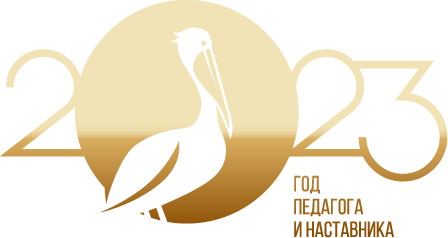 Рекомендации по итогам  самообследования
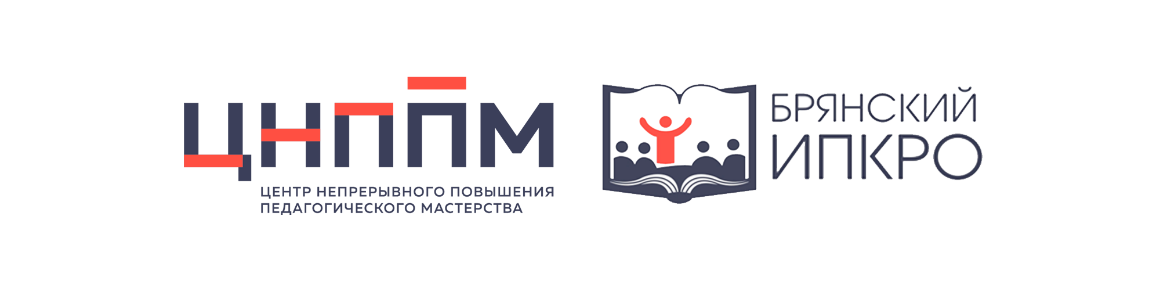 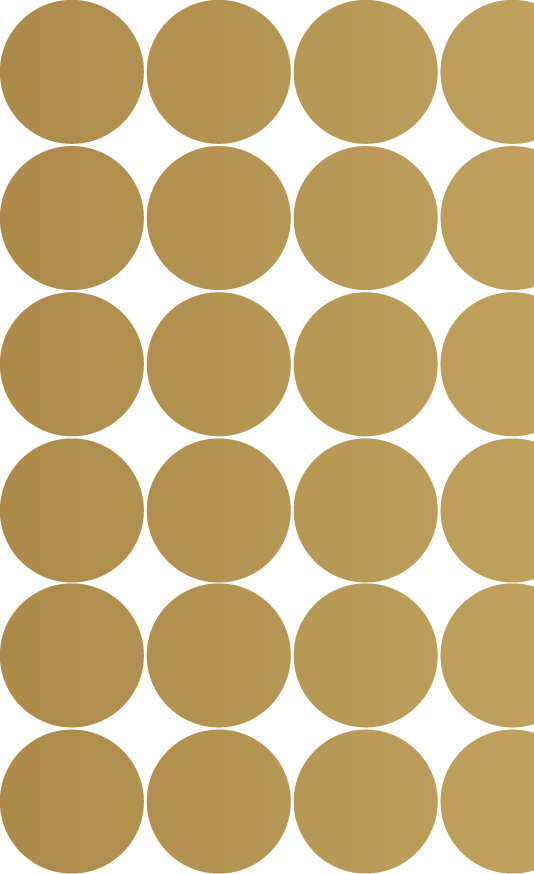